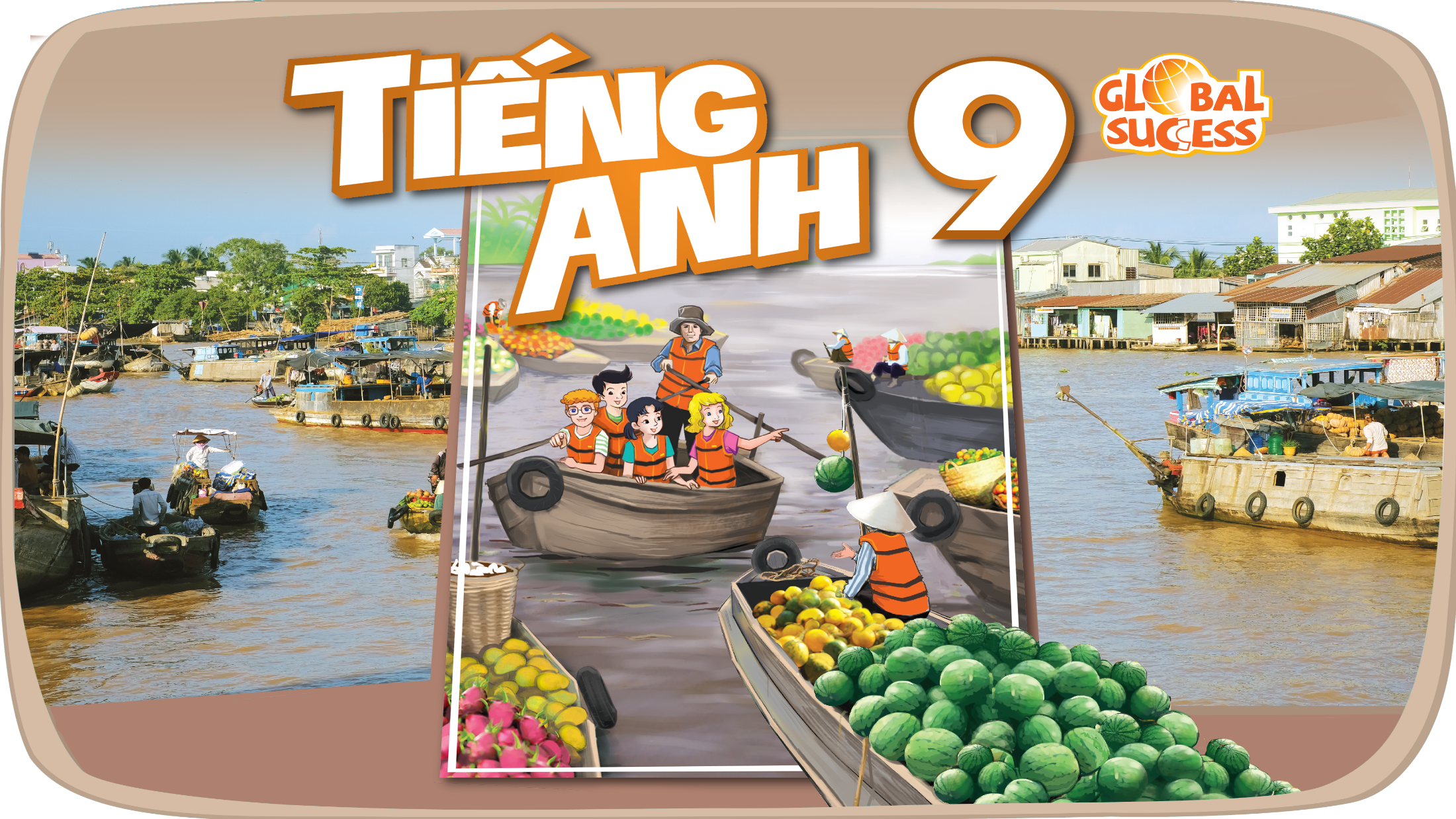 TOURISM
8
Unit
Period: 66
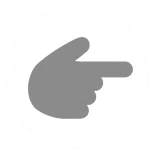 LESSON 5: SKILLS 1
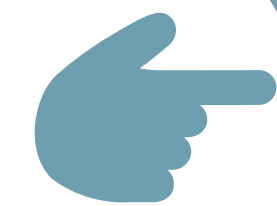 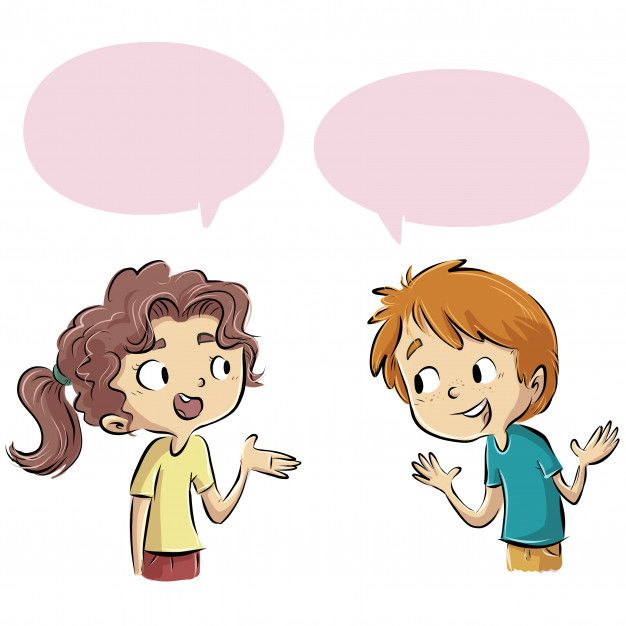 1
LESSON 5: SKILLS 1
LESSON 1: GETTING STARTED
WARM-UP
Brainstorming
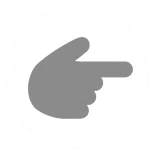 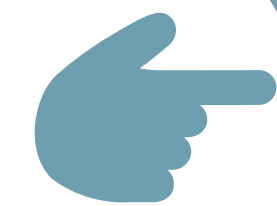 Task 1: Write the words under their correct pictures.
Task 2: Read the passage and match the words and phrases in A with the definitions in B.
Task 3: Read the passage again and answer the questions.
READING
Task 4: Work in pairs. Take turns to interview your partner about his / her recent tour. Take notes of your partner’s answers.
Task 5: Share with the class your partner’s travel experience. You can then share what you think about it.
SPEAKING
Wrap-up
Homework
CONSOLIDATION
BRAINSTORMING
WARM-UP
Work in pairs. Discuss the following questions:
	1. What are different types of tours? Give some 	information about them.
	2.  What types of tours have you been on?
	3.  Were they positive/negative experiences?
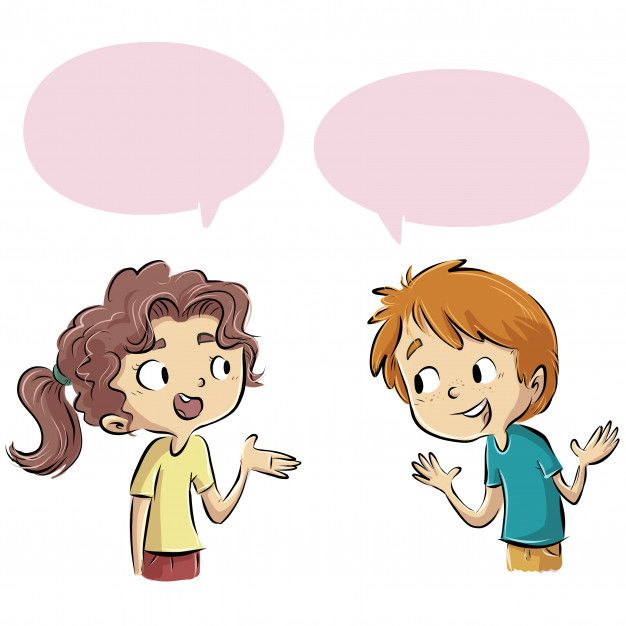 Write the words under their correct pictures.
1
a. destination
a. destination
b. traveller
b. traveller
c. itinerary
c. itinerary
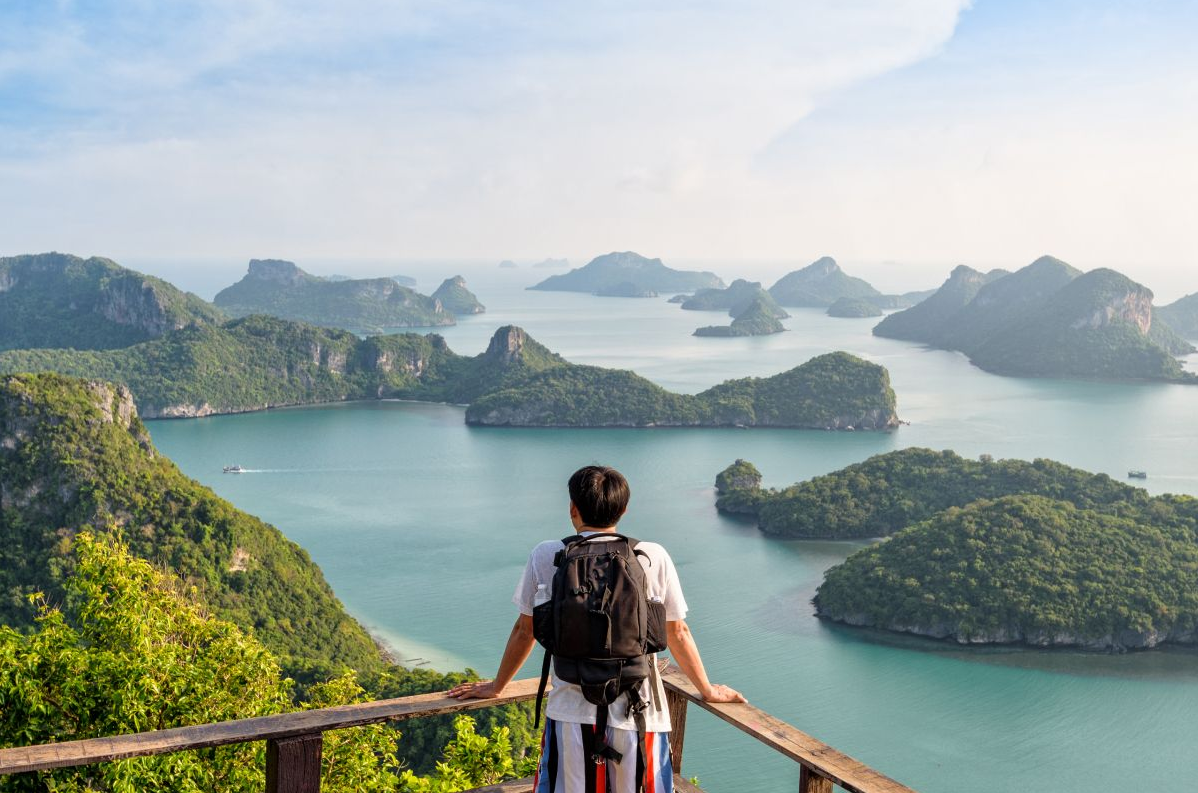 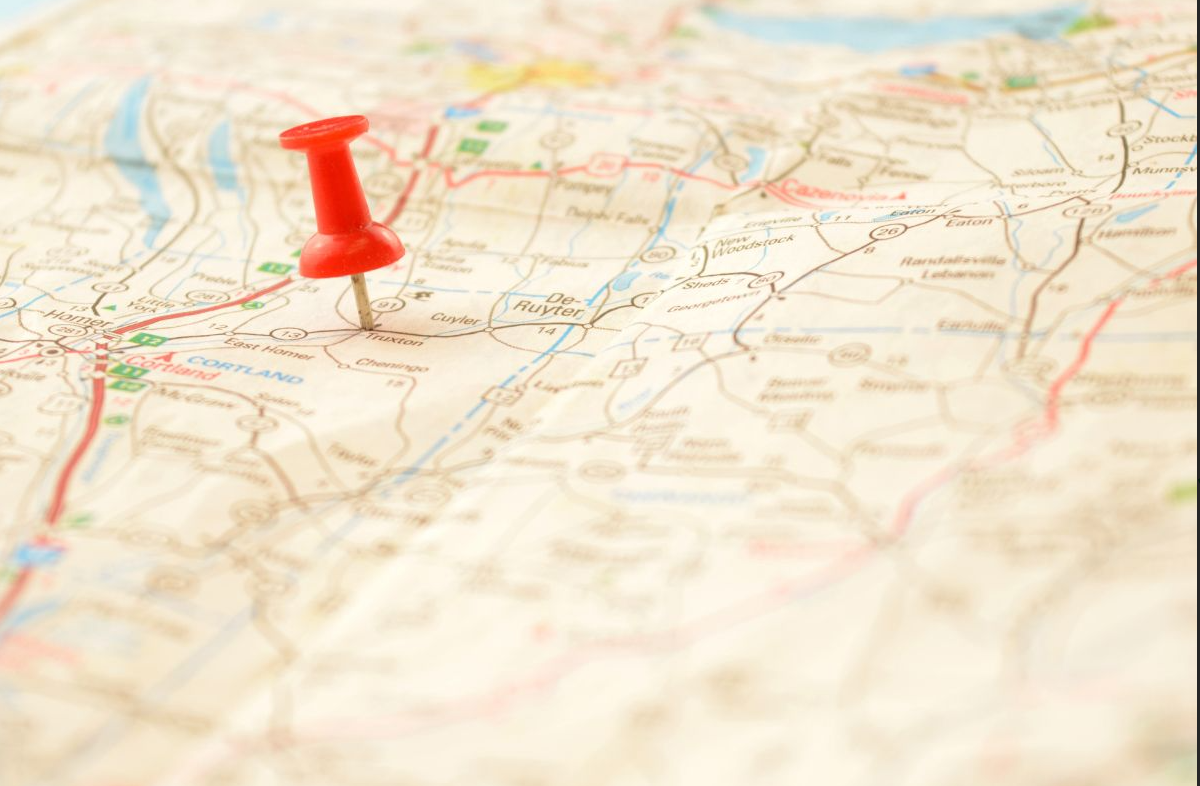 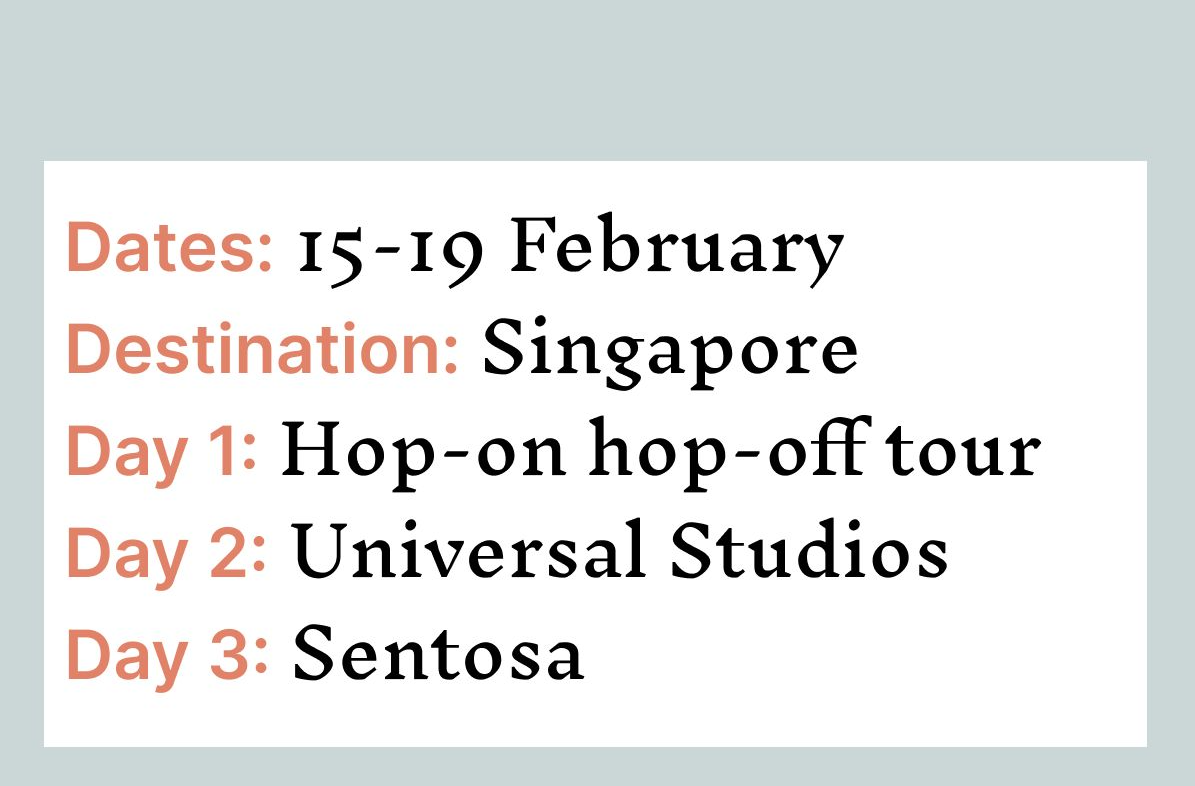 1. ___________________
2. ___________________
3. ___________________
Read the passage and match the words and phrases in A with the definitions in B.
The two most popular types of tours now are package and self-guided tours. 
When you buy a package tour, a travel agency takes care of almost everything for you. You will get a notice about the places of your visit, the detailed itinerary, and the cost. They will protect you if something goes wrong during the trip. This type of holiday saves time and reduces stress for travellers. It offers a convenient option for people who are elderly, who do not want to spend much time searching on their own, or who are not confident about using online apps. One disadvantage of this type is you have to follow a fixed itinerary.
Nowadays, more young people choose self-guided tours which require them to do everything on their own. They have to look for a destination, work out an itinerary, and estimate the cost. They then hunt for tickets and accommodation, usually homestay. This type of holiday may require people more time and effort, but it is cheaper and more flexible than a package holiday. It gives travellers more freedom to decide where to go and how much time and money to spend at a place. However, to have a smooth trip and avoid trouble, these travellers should be good at using apps.
2
Read the passage and match the words and phrases in A with the definitions in B.
2
[Speaker Notes: 1. b       2. d     3. a      4. c]
Read the passage and match the words and phrases in A with the definitions in B.
2
READING
cost (n)
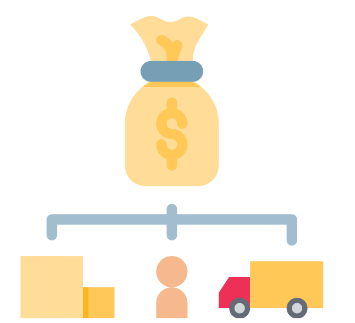 /kɒst/
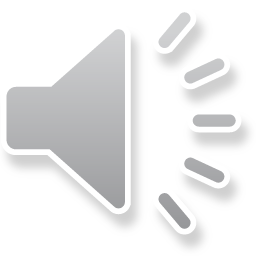 chi phí
[Speaker Notes: the amount of money needed to buy, do, or make something]
READING
fixed (adj)
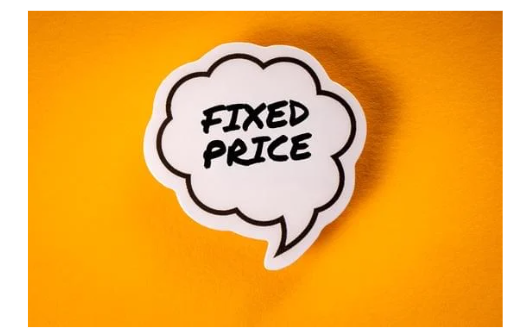 .
/fɪkst/
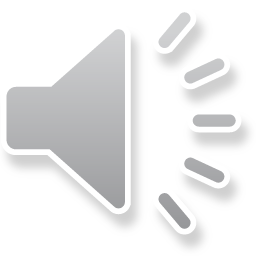 cố định
[Speaker Notes: arranged or decided already and not able to be changed]
READING
work out (ph.v)
.
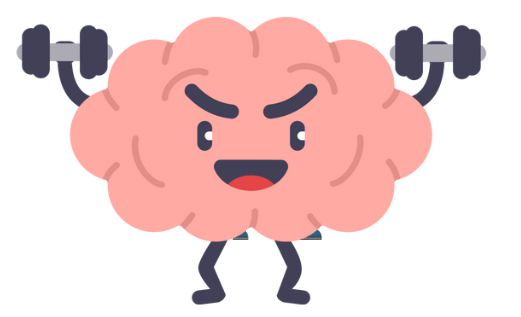 /ˈwɜːkaʊt/
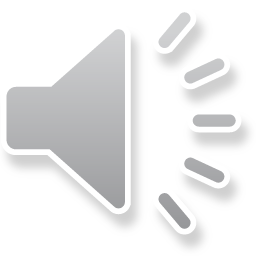 suy nghĩ, lên kế hoạch
[Speaker Notes: to plan or think of something]
READING
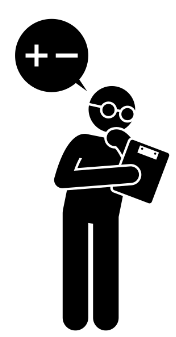 estimate (v)
/ˈestɪmeɪt/
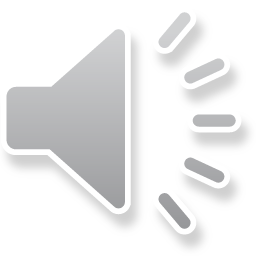 đánh giá, ước lượng
[Speaker Notes: to guess or calculate the cost, size, value, etc. of something]
READING
hunt (for sth) (v)
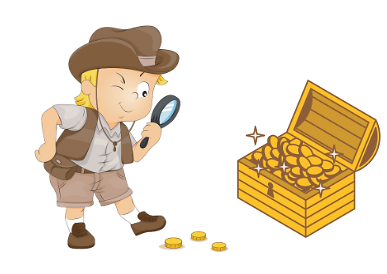 /hʌnt/
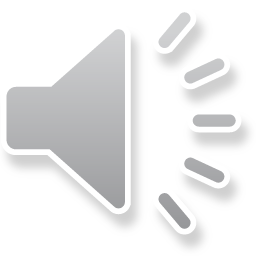 săn lùng
[Speaker Notes: look for something that is difficult to find]
READING
smooth (adj)
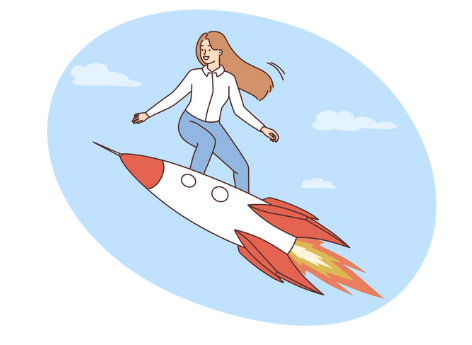 /smuːð/
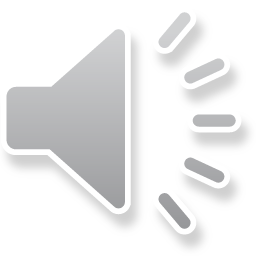 trôi chảy, suôn sẻ
[Speaker Notes: happening or continuing without any problems]
Vocabulary
Read the passage and match the words and phrases in A with the definitions in B.
The two most popular types of tours now are package and self-guided tours. 
When you buy a package tour, a travel agency takes care of almost everything for you. You will get a notice about the places of your visit, the detailed itinerary, and the cost. They will protect you if something goes wrong during the trip. This type of holiday saves time and reduces stress for travellers. It offers a convenient option for people who are elderly, who do not want to spend much time searching on their own, or who are not confident about using online apps. One disadvantage of this type is you have to follow a fixed itinerary.
Nowadays, more young people choose self-guided tours which require them to do everything on their own. They have to look for a destination, work out an itinerary, and estimate the cost. They then hunt for tickets and accommodation, usually homestay. This type of holiday may require people more time and effort, but it is cheaper and more flexible than a package holiday. It gives travellers more freedom to decide where to go and how much time and money to spend at a place. However, to have a smooth trip and avoid trouble, these travellers should be good at using apps.
2
Read the text again and answer the following questions.
3
1. What can a package tour save you?
2. What disadvantage of a package tour does the passage mention?
3. What do travellers have to do on a self-guided tour?
4. What is an advantage of self-guided tours?
5. What skill should you have if you go on a self-guided tour?
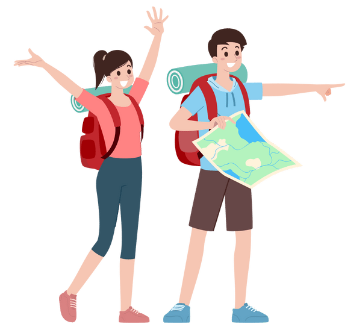 Read the text again and answer the following questions.
1. What can a package tour save you?__________________________________________________
2. What disadvantage of a package tour does the passage mention?__________________________________________________
3. What do travellers have to do on a self-guided tour?__________________________________________________
4. What is an advantage of self-guided tours? __________________________________________________
5. What skill should you have if you go on a self-guided tour?__________________________________________________
3
 It can save me time.
 Travellers have to follow a fixed itinerary.
 They have to do everything on their own.
 They are cheap and flexible.
 I should be good at using apps.
Work in pairs. Take turns to interview your partner about his / her recent tour. Take notes of your partner’s answers.
4
You can ask about:
1. where he / she went
2. which tour he / she took: package or self-guided
3. how he / she travelled
4. where he / she stayed
5. what he / she did / saw
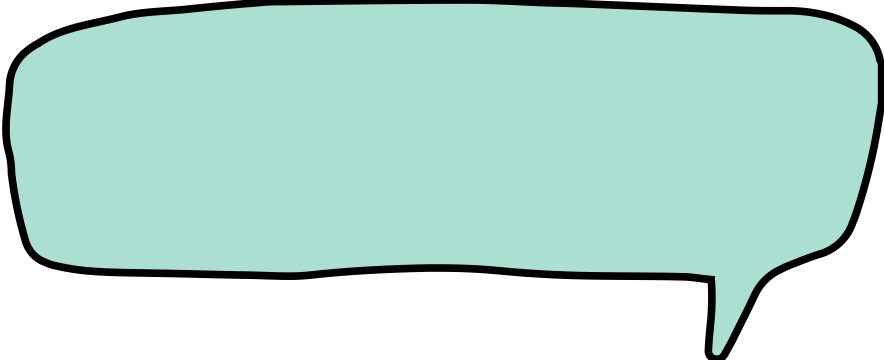 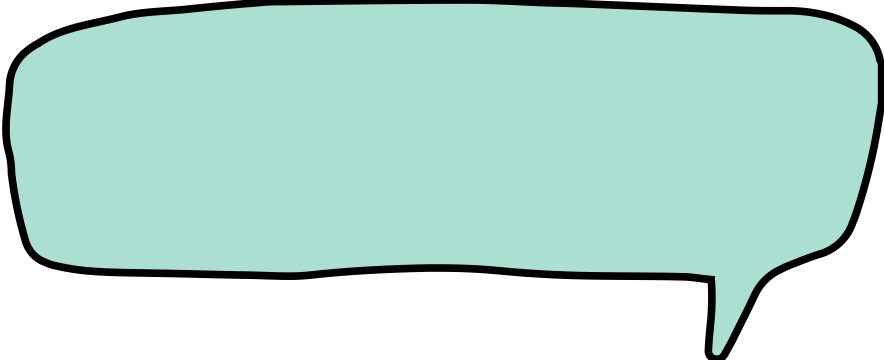 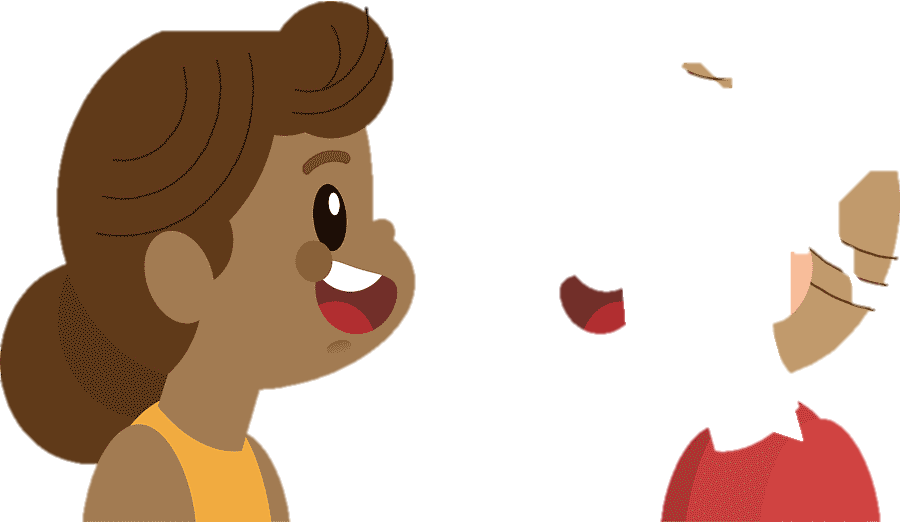 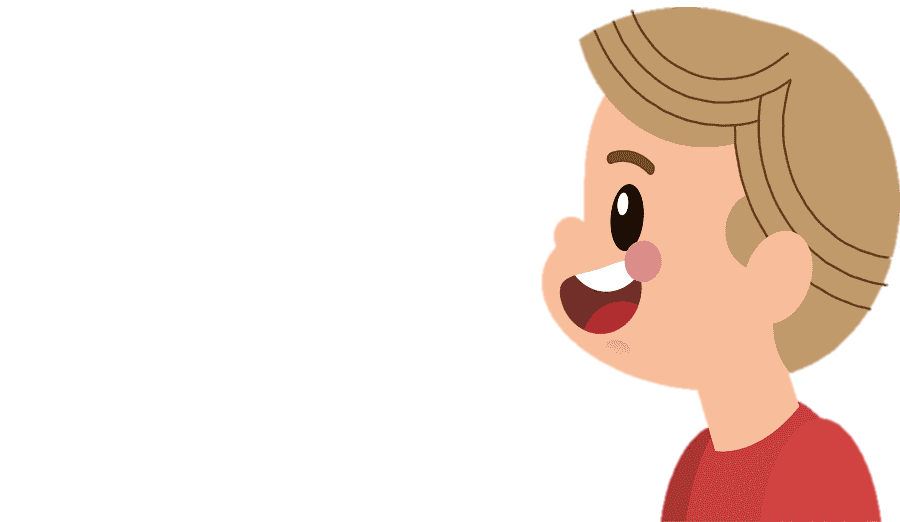 Suggested answer:
Tom	: Where did you go last summer, Mai?
Mai	: I went to Hue with my parents.
Tom	: Did you go on a tour?
Mai	: Yes, we took a four-day package tour.
Tom	: How did you travel?
Mai	: We flew to Hue and travelled around by minibus.
Tom	: Where did you stay?
Mai	: We stayed in a hotel by the Huong River.
Tom	: Did you see and do much?
Mai	: A lot. We visited Thien Mu Pagoda, The Imperial Citadel, The Tomb of Tu Duc. We took a cruise on the Huong River and at especial kinds of Hue cakes.
Share with the class your partner’s travel experience. You can then share what you think about it.
5
Suggested answers:

Last summer, Mai’s family went to Hue. Since her parents did not have much time to organize the tour by themselves, they booked a four-day package tour. The travel agency arranged everything for them: the air tickets, accommodation, the places to visit, and transportation. The tour was trouble-free as Mai’s father said. They had to follow a fixed schedule, but they felt ok with it. The tour guide was friendly and helpful. Coming home, everybody was satisfied with the service the agency offered.
CONSOLIDATION
1
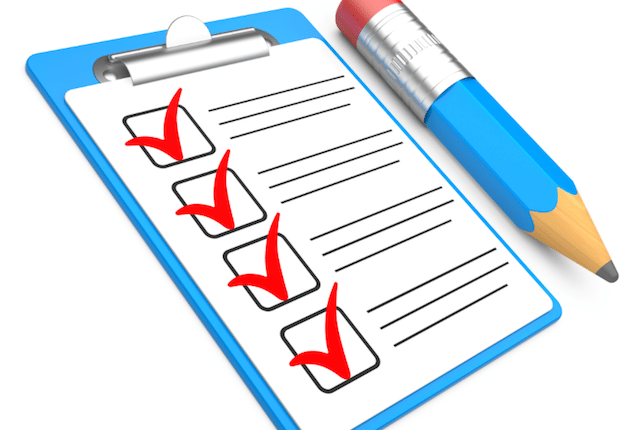 Wrap-up
What have we learnt in this lesson?
Vocabulary related to related to tourism;
Reading for specific information;
Talking about partner’s travel experience.
CONSOLIDATION
2
Homework
Do exercises in the workbook.
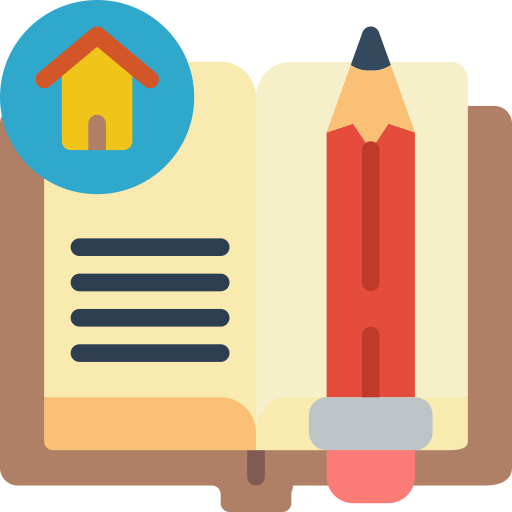 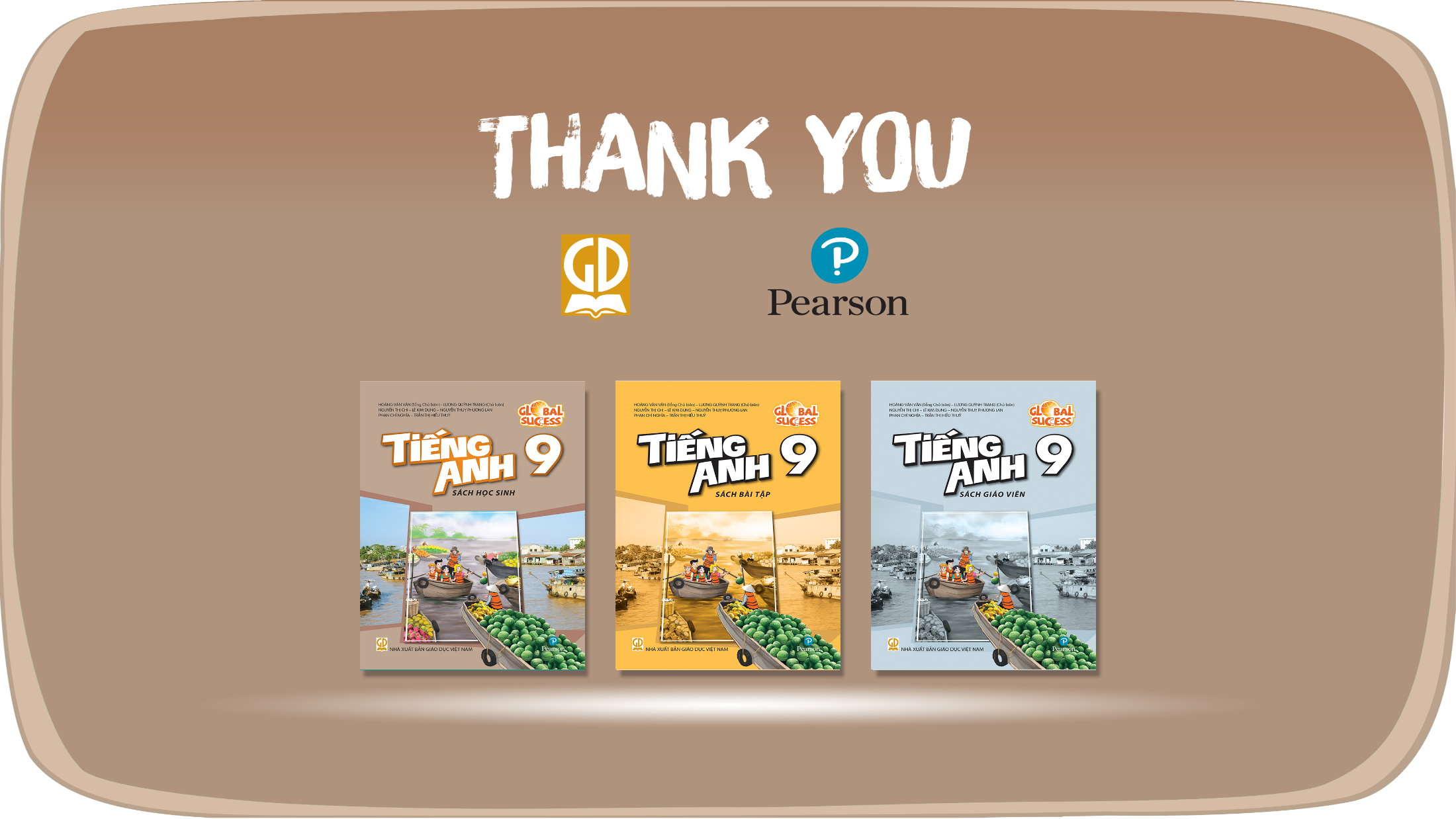 Website: hoclieu.vn
Fanpage: facebook.com/tienganhglobalsuccess.vn/